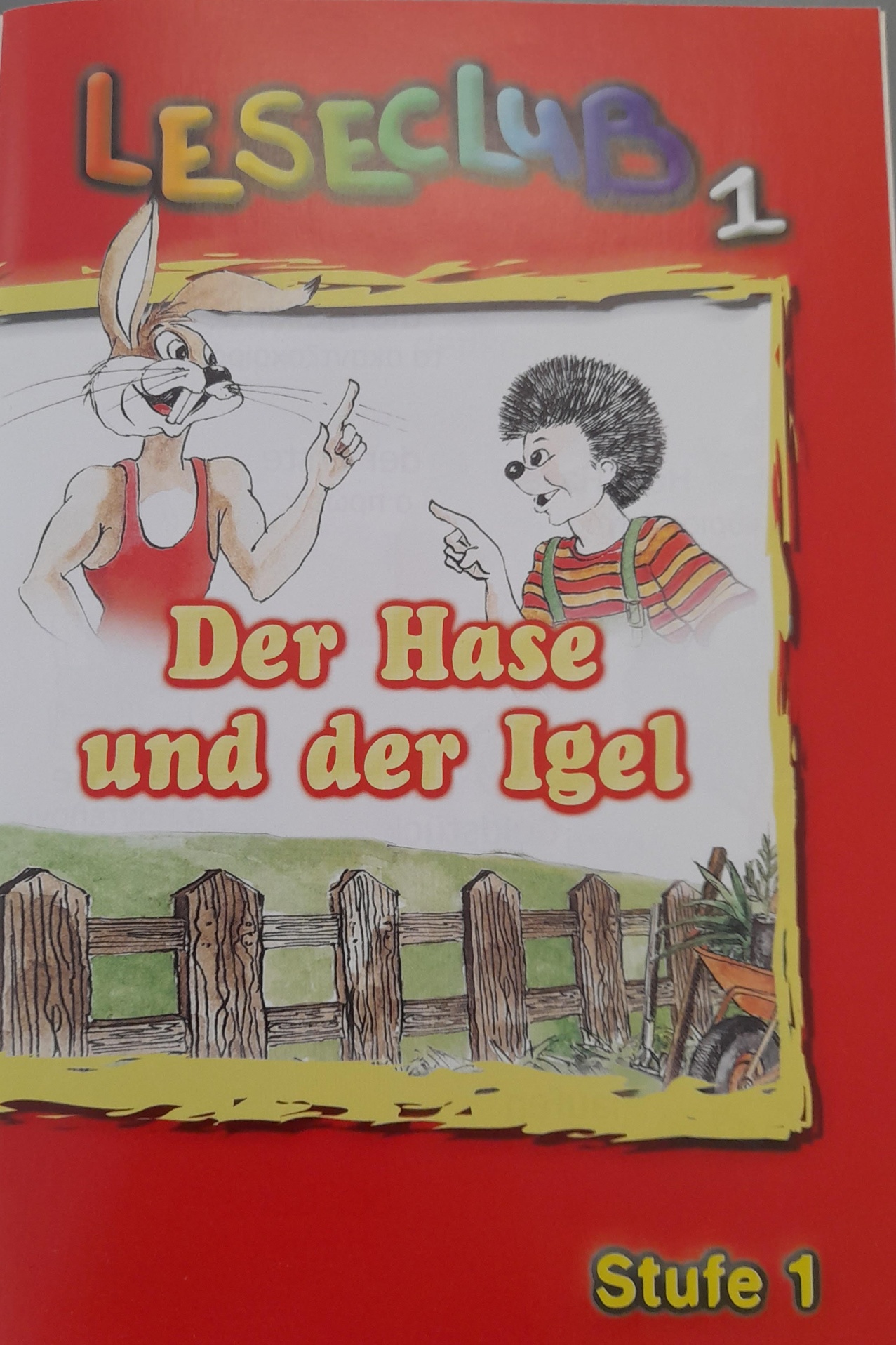 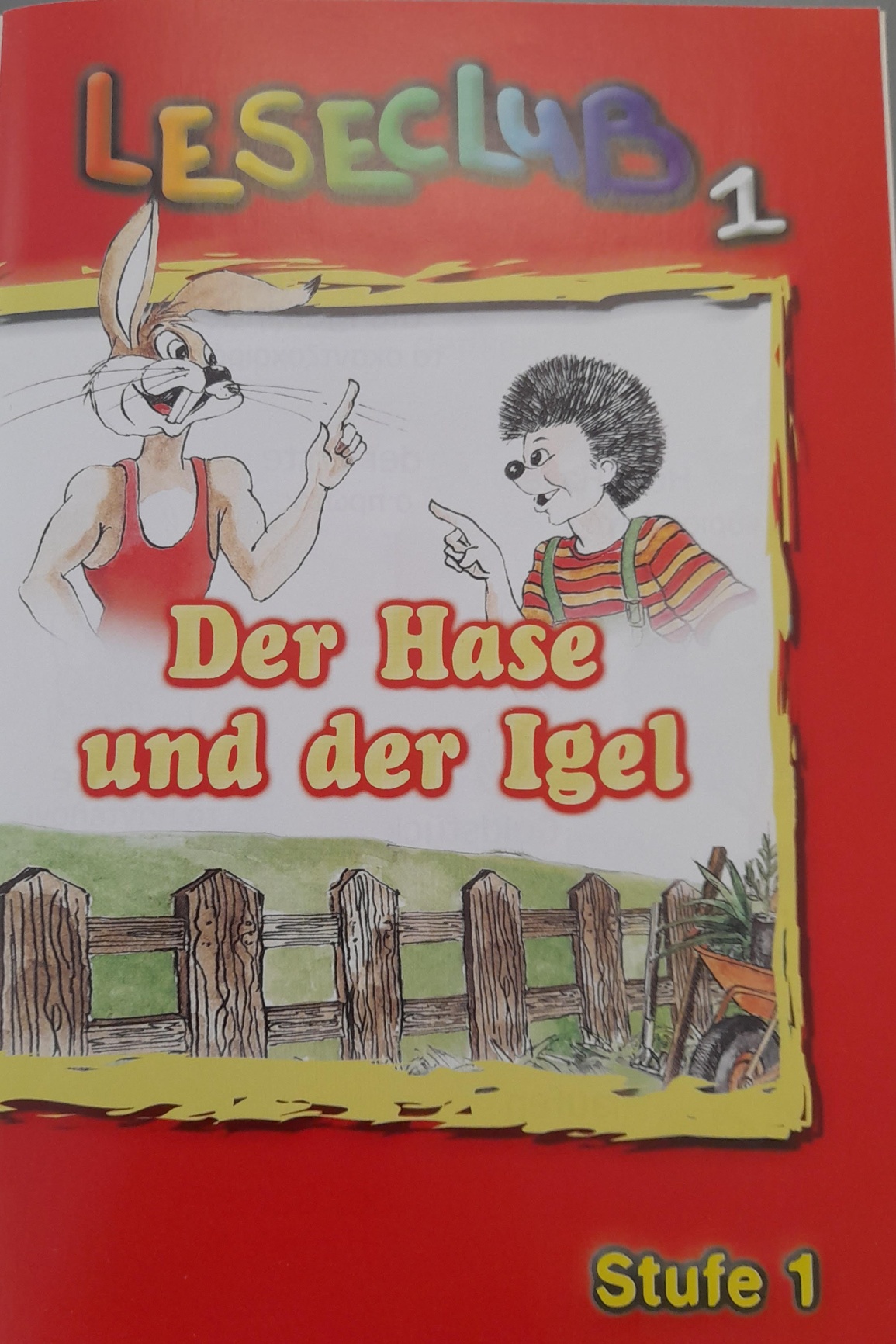 Ο λαγοσ και ο σκαντζοχοιροσ
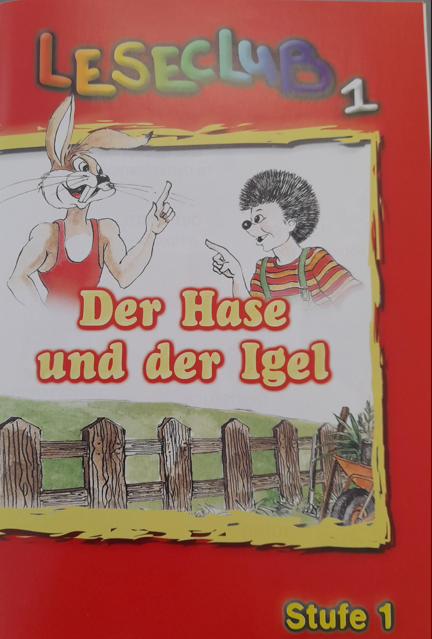 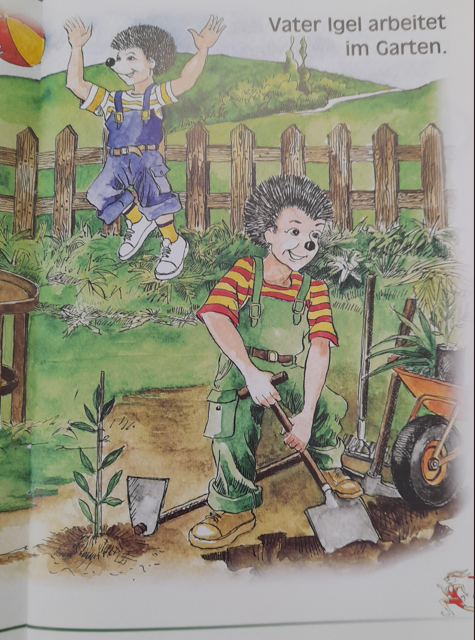 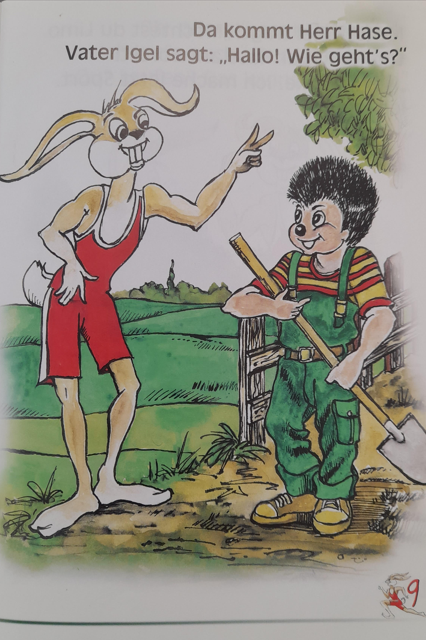 VIELEN DANK!!!!

ΣΑΣ ΕΥΧΑΡΙΣΤΟΥΜΕ ΠΟΛΎ!!!!!!!!